Chile y la Economía Mundial
José De Gregorio
Facultad de Economía y Negocios
Universidad de Chile

Octubre 2019
Proyecciones FMI Oct. 2019
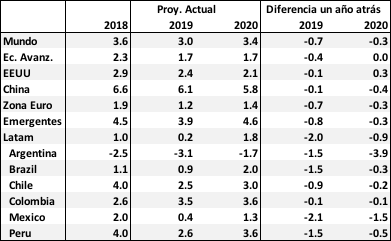 Crecimiento mundial
Cambio de proyecciones de crecimiento
Cambio de proyecciones de crecimiento
China-USA
Bolsas economías emergentes y USA (en dólares, 1/1/2018=100)
Fuente: Bloomberg. Los marcadores en el eje corresponden al valor a inicios de 2017.
USA
Habrá recesión?
Cúan profunda y qué hacer?
Chile
PIB per capita como fracción del de USA (medida nominal PPP)
Fuente: IMF WEO, Oct. 2019.
Crecimiento
Crecimiento y escenario externo
Productividad total de los factores
Productividad total de los factores USA
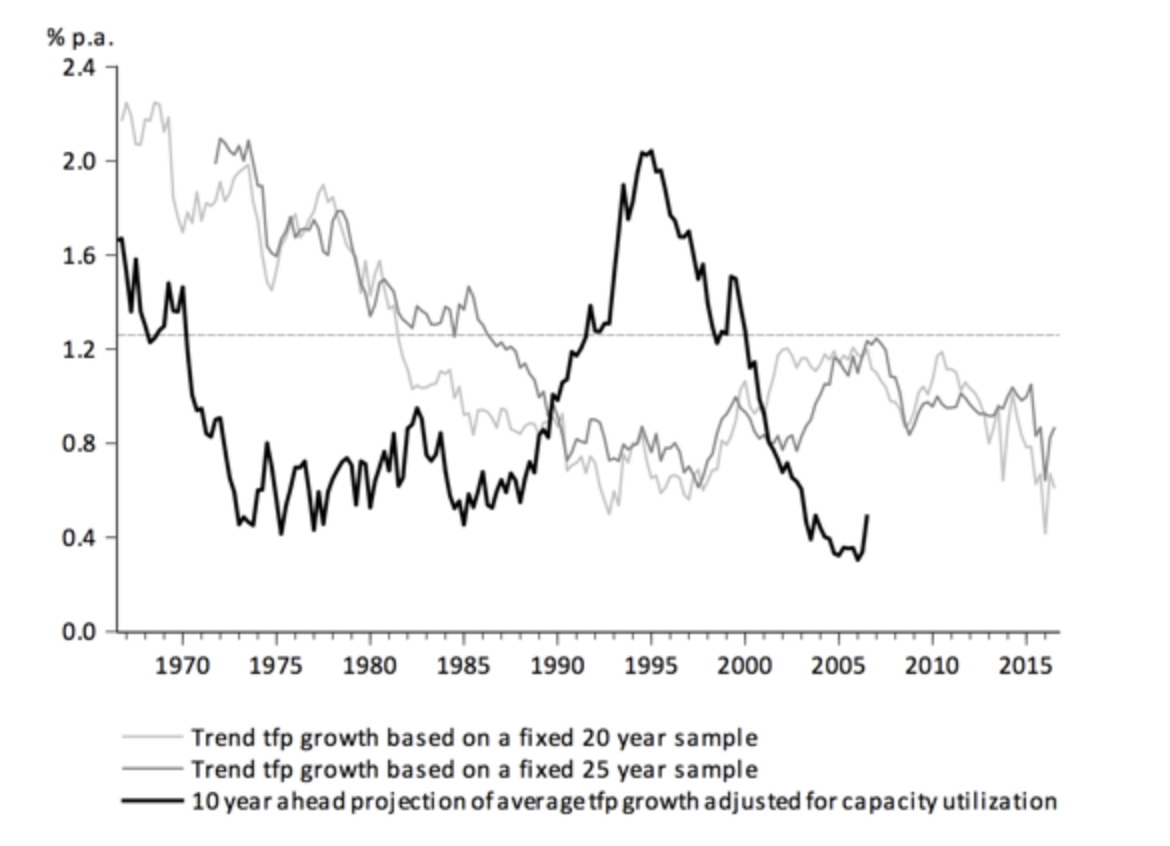 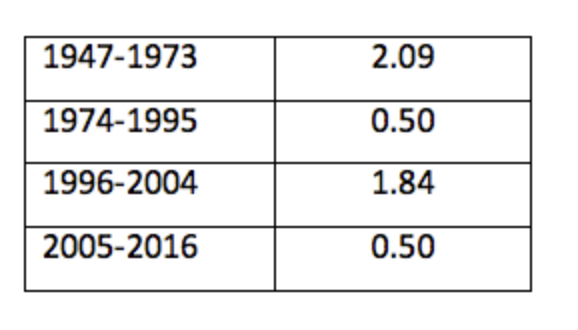 Fuente: San Francisco Fed.
Inversión sobre PIB (porcentaje)
Contribuciones al PIB y Exportaciones (porcentual 12m)
IMACEC (Var. Porcentual 12m, izq. Nivel, der.)
Indicadores de confianza
Mercado laboral Chile
Inflación y Política Monetaria